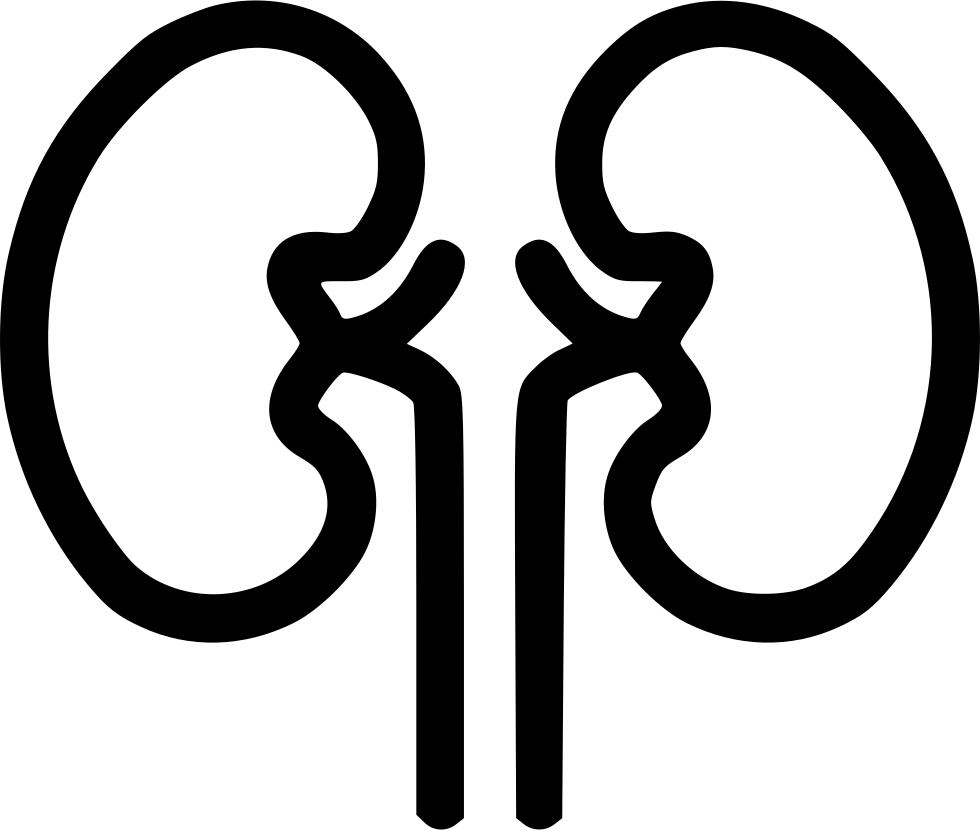 Long-term survival and morbidity after Acute Kidney Injury
Claire Stigare
Karolinska Sjukhuset Stockholm
Claire Stigare SFAI 2017
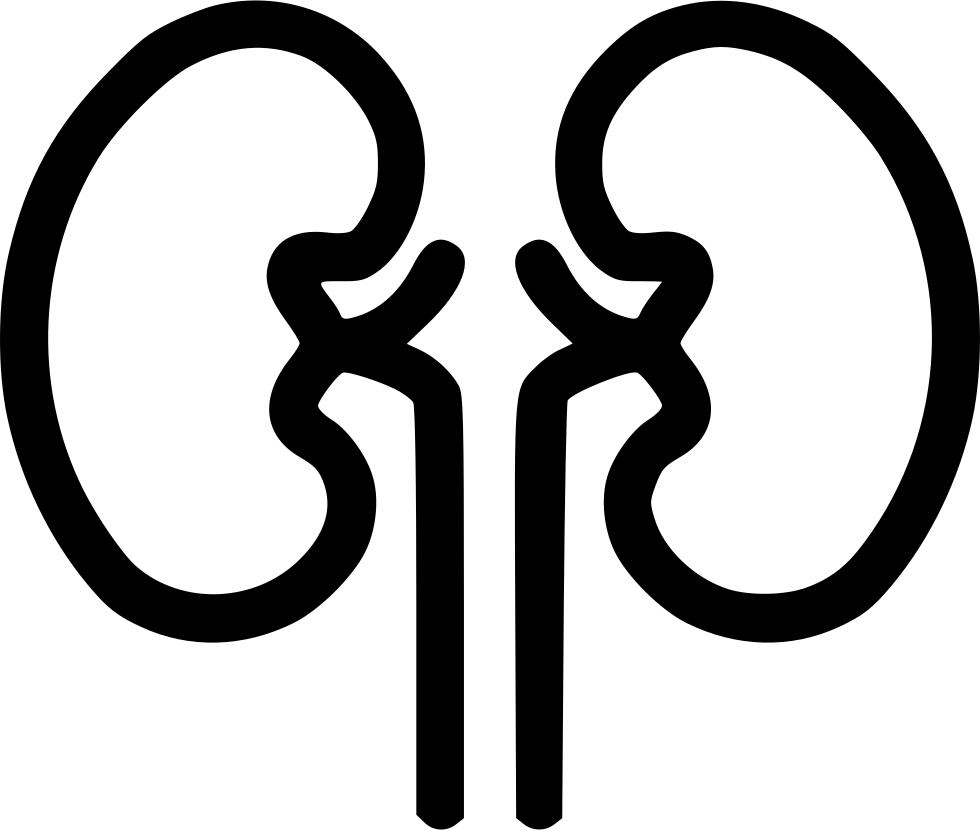 Acute Kidney Disease (AKD)
Damage/ loss of function 7 - 90 days after AKI. Grade change from baseline Creatinine. 

Chronic Kidney Disease.(CKD)
Structural /functional abnormality lasting 
> 90 days. GFR <60ml/min/1.73m2

End Stage Renal Disease (ESRD)
Advanced CKD (grade 5), 
GFR< 15ml/min/1.73m2, 
 or dialysis  or transplant
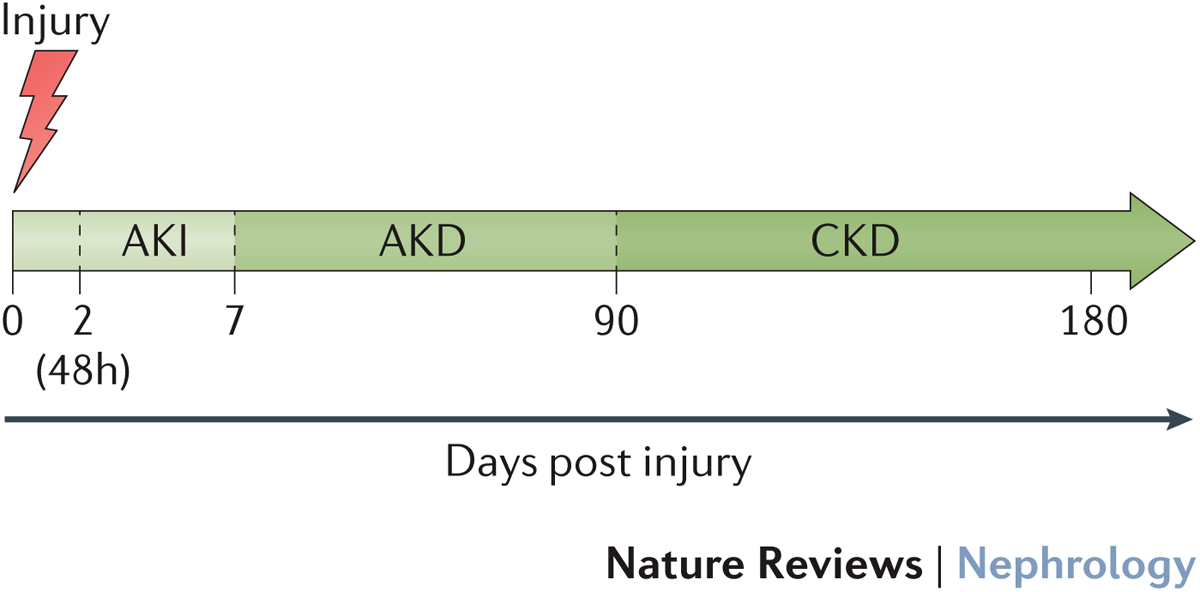 Chawla, L. S. et al. (2017) (ADQI).
Claire Stigare SFAI 2017
Long-term risk of remote organs dysfunction  associated with AKI
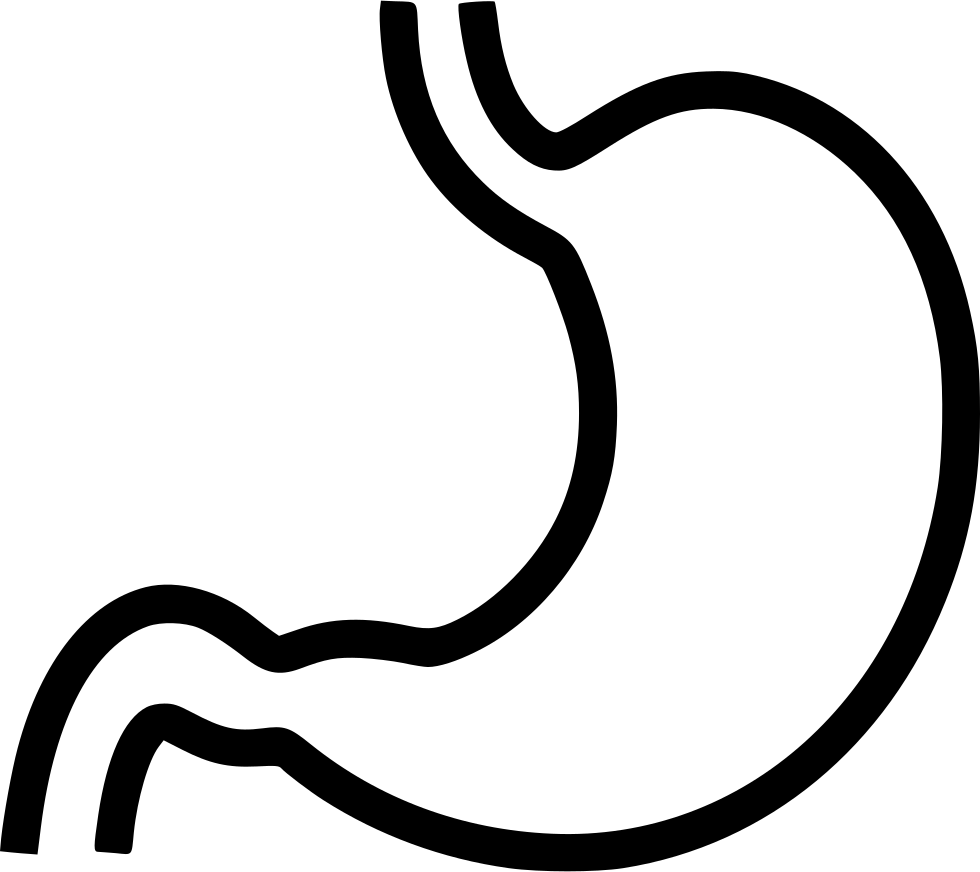 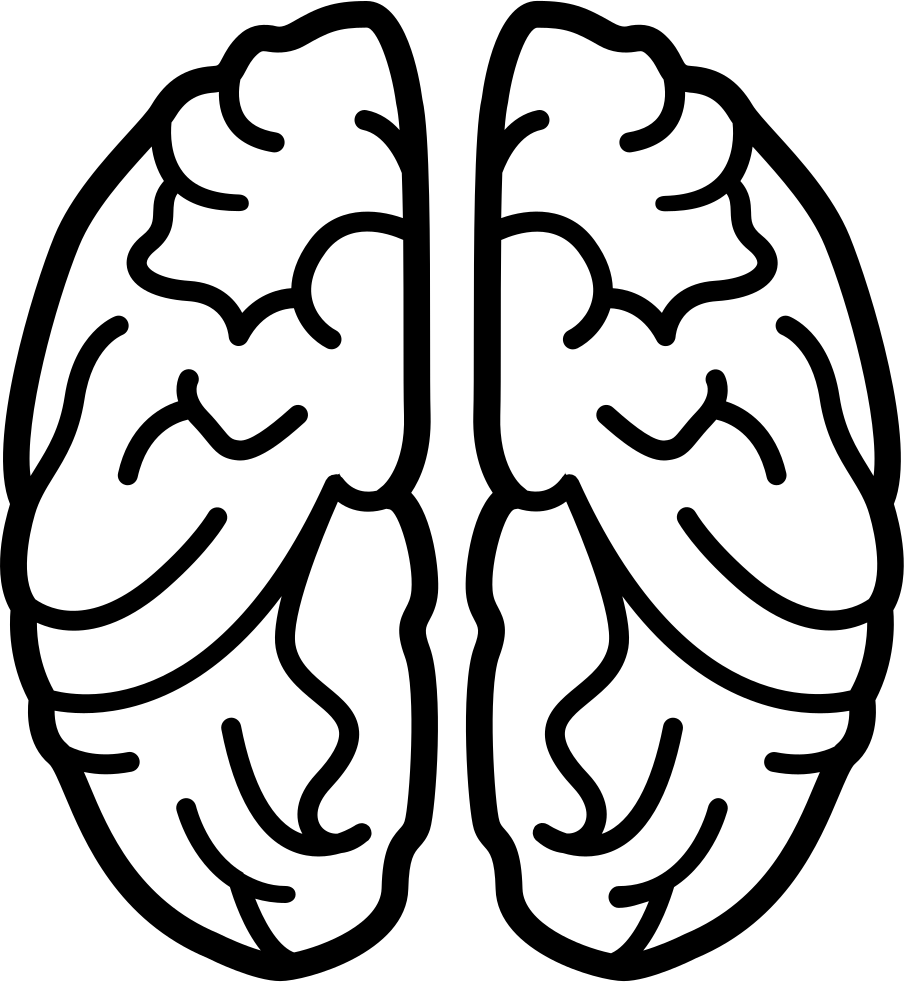 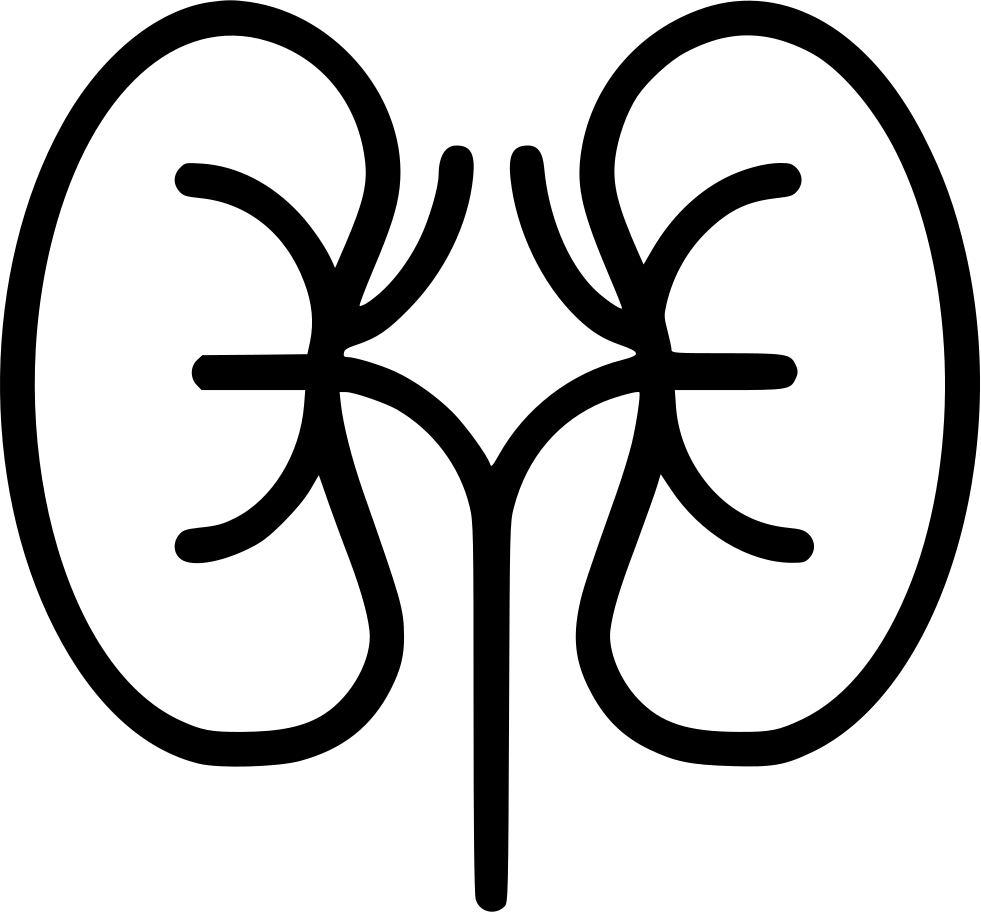 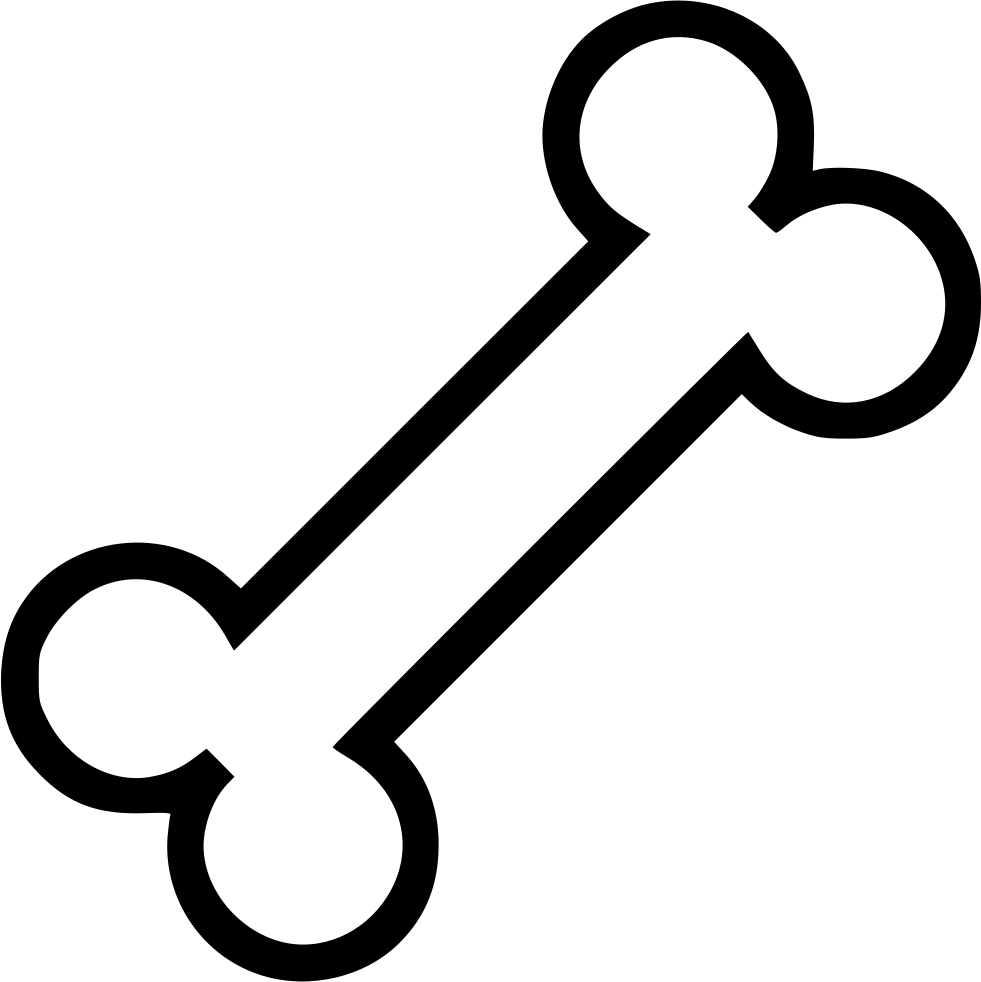 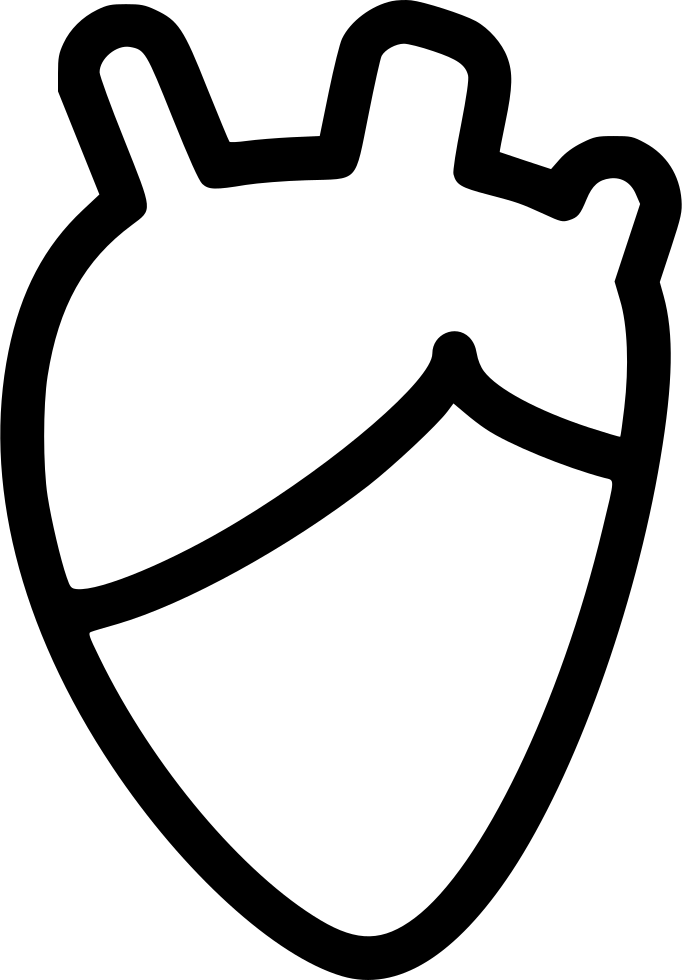 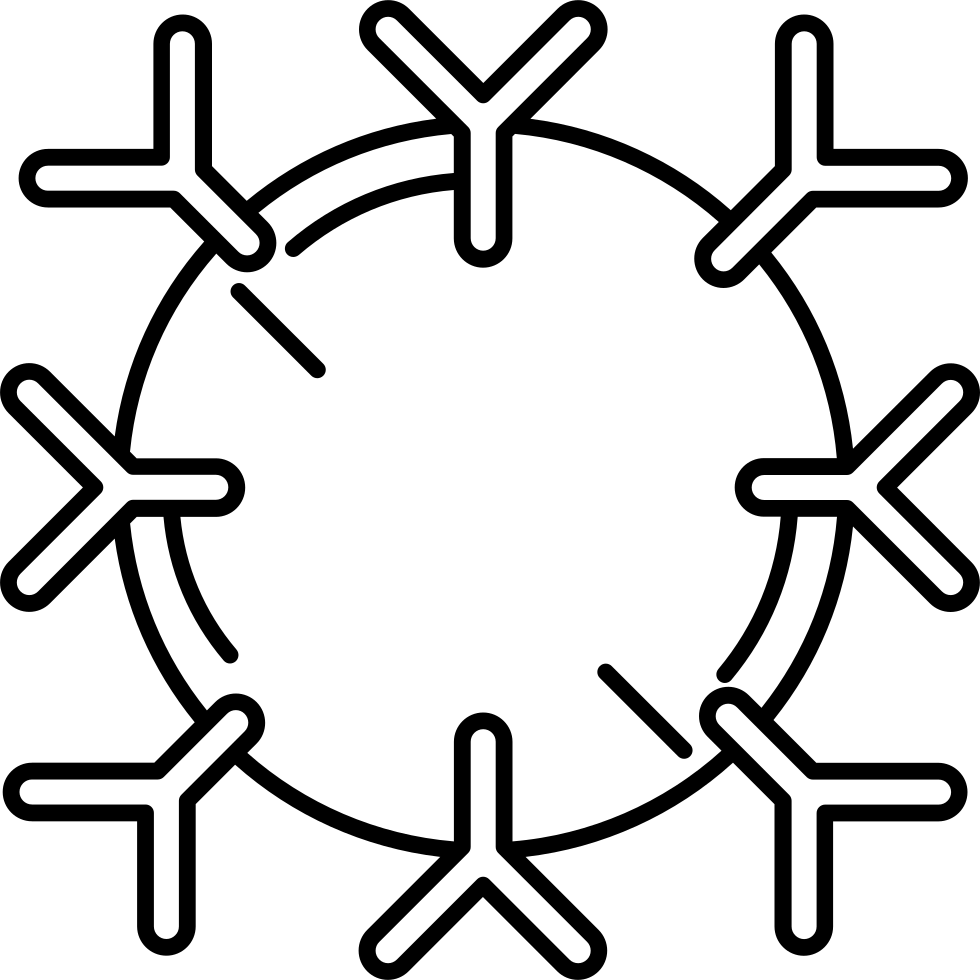 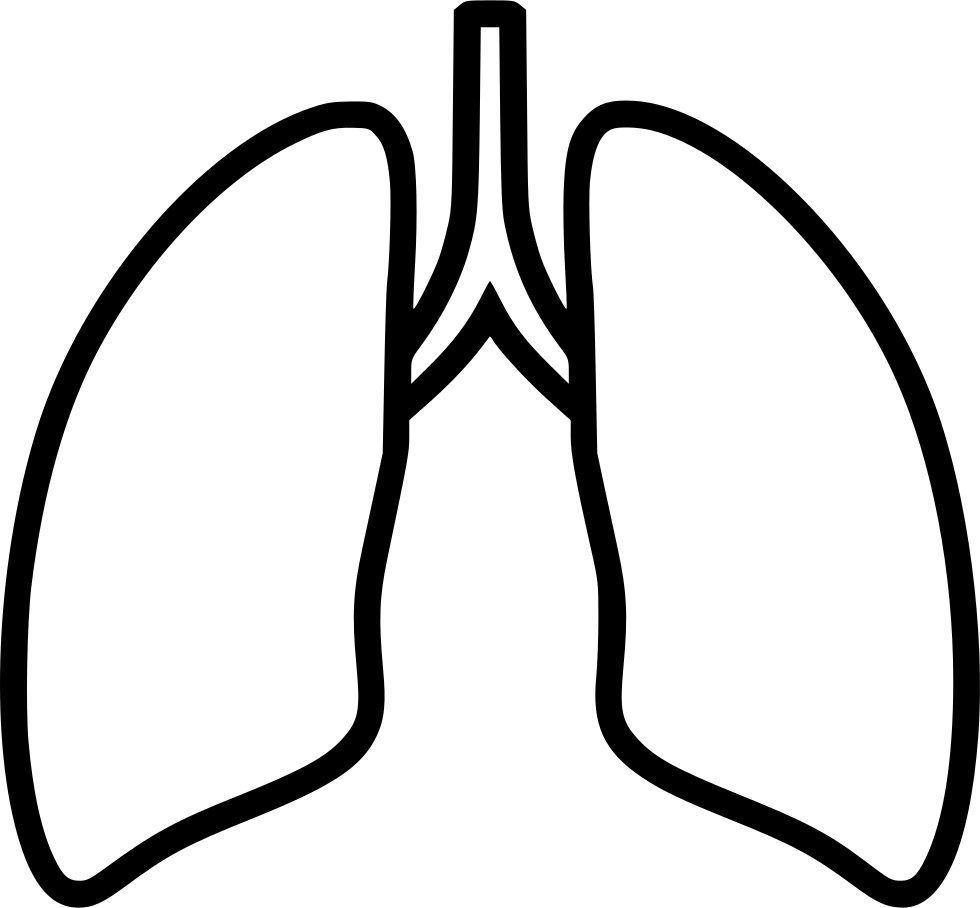 Claire Stigare SFAI 2017
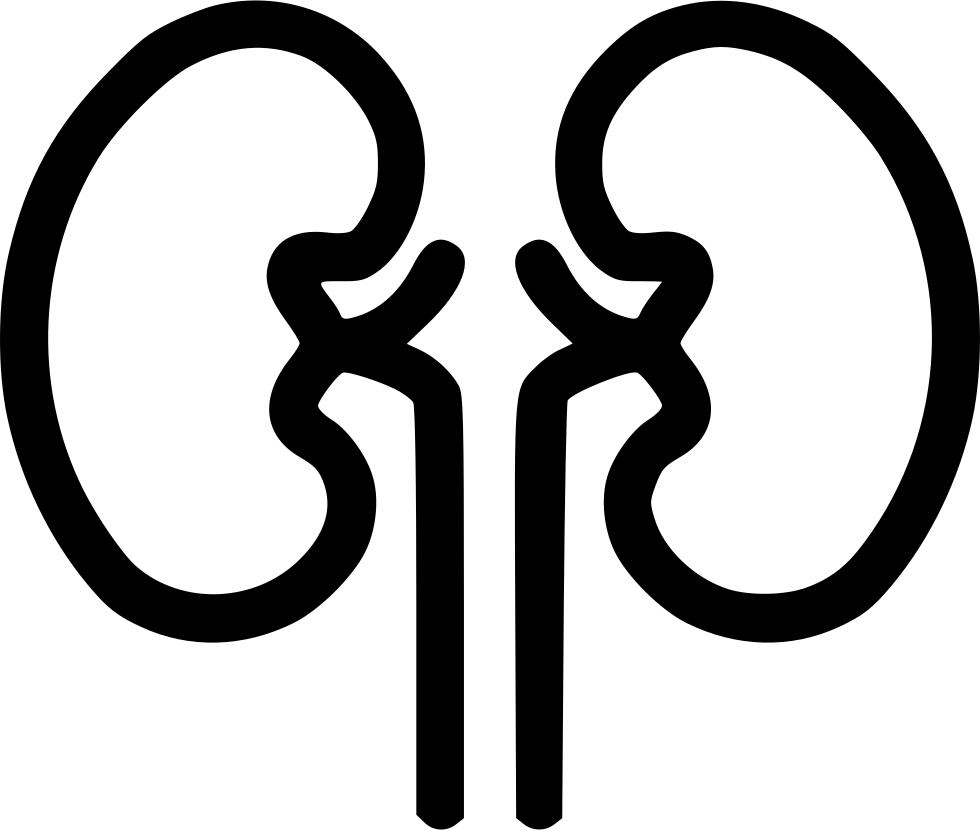 Summary long-term outcome after AKI
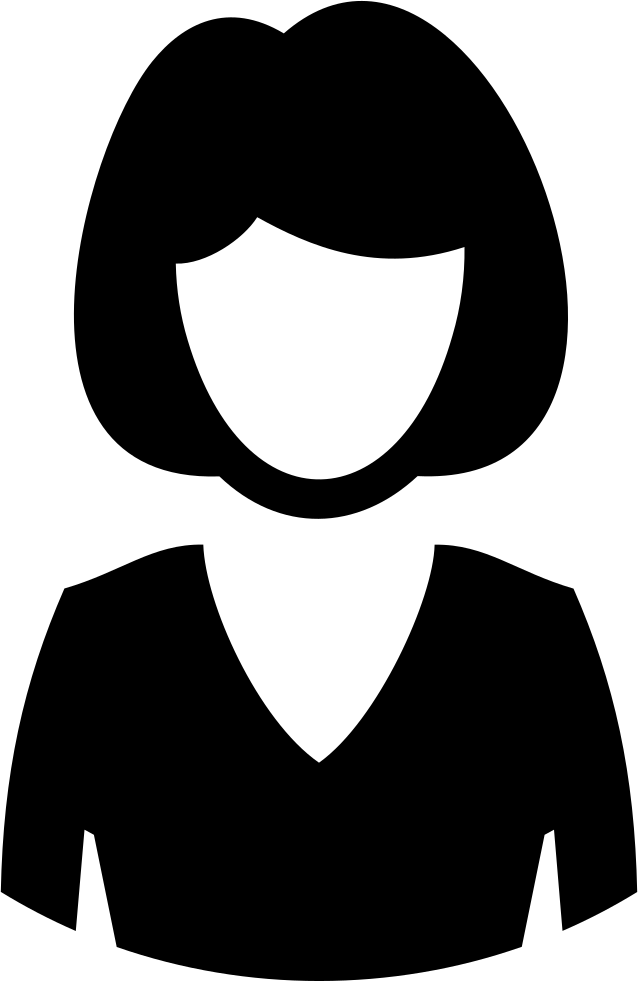 70 year old lady, pneumonia, sepsis & AKI. 

Alive  one year?  five years?
 ≈ 50% at one year  ≈30% at  5 years
Will we know what her renal function is?
Few patients are followed-up
Chances of  CKD or ESRD?
>30% risk of CKD     >4% risk of ESRD at 5 years 
Increase long-term risk of other organ dysfunctions?
Yes!
Claire Stigare SFAI 2017